Messe du 13 août  2023


19° dimanche du temps ordinaire

Année A
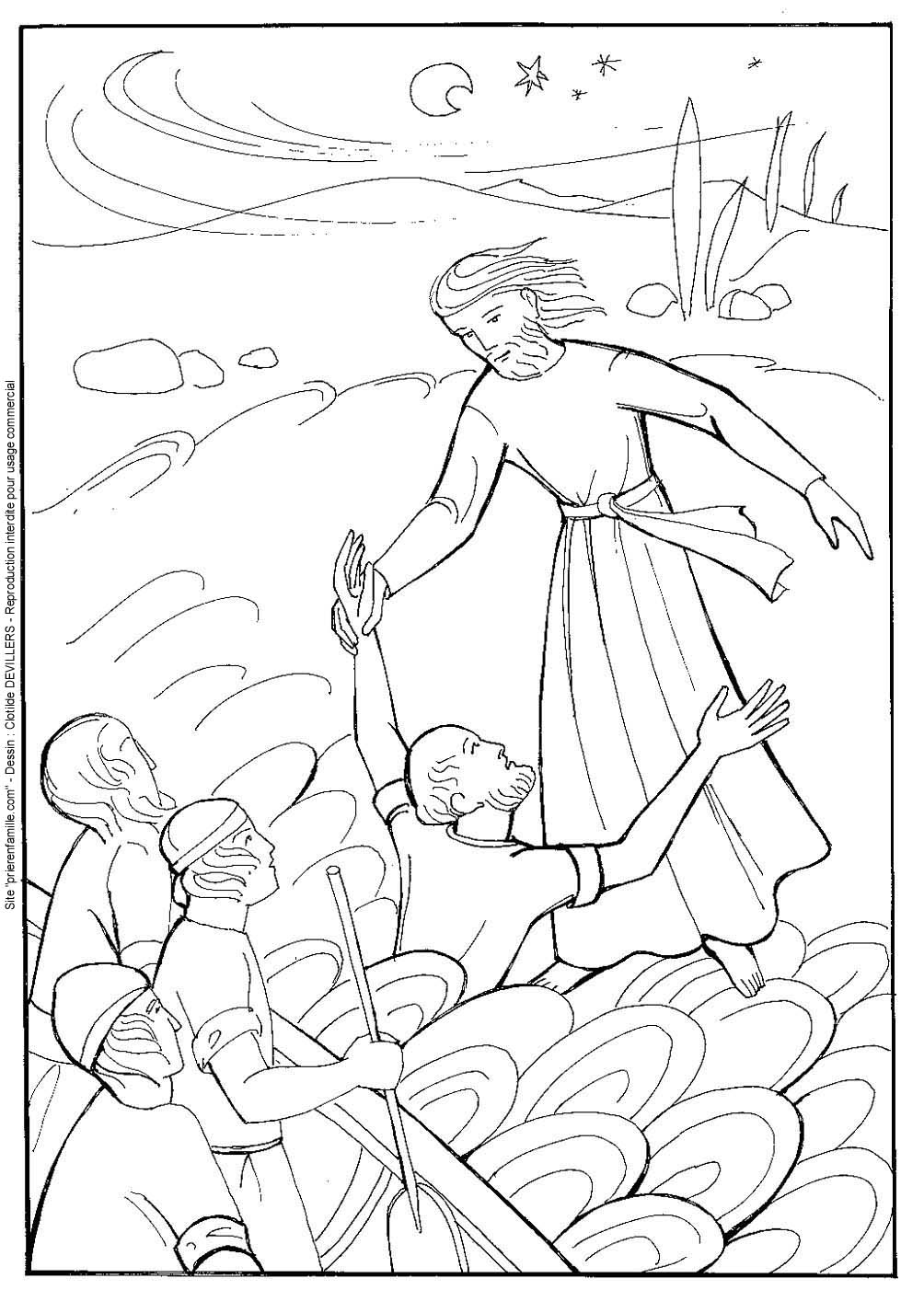 POUR DANSER LA FÊTE  (I160)

Oublions la peur, quittons notre deuil 
pour danser la fête après la nuit. 
Laissons le soleil entrer dans nos vies, 
laissons la lumière envahir nos cœurs.

Loin de toi nous avons dansé, 
prisonniers de nos rythmes. 
Sur tes pas nous avons trouvé 
les chemins de la fête.

2. Sans te voir nous avons marché,
prisonniers de nos rêves. 
Tu nous montres un chemin de croix 
et ta mort devient fête.
Oublions la peur, quittons notre deuil 
pour danser la fête après la nuit. 
Laissons le soleil entrer dans nos vies, 
laissons la lumière envahir nos cœurs.


3. Loin de toi nous avons lutté, 
prisonniers de nous-mêmes. 
Dans ta mort tu nous as plongés 
pour renaître à ta fête.

4. Près de toi nous venons danser, 
délivrés de nos rythmes. 
Tu nous montres de nouveaux pas 
au-delà de nos fêtes.
Kyrie (messe de Saint François Xavier)

1. 
Pardonne-moi Seigneur, 
j’ai renié ton Nom, 
pardonne-moi ; Seigneur, 
j’ai quitté ta maison !
     J’ai voulu posséder 
sans attendre le don, 
pardonne-moi 
et purifie mon cœur !

Kyrie, eleison, kyrie eleison…

Kyrie, eleison, kyrie eleison.
GLOIRE A DIEU (L188)
Jean-Noël Klinger

Refrain : 
Gloire à Dieu et paix sur la terre
aux hommes qu’il aime.
Gloire à Dieu, 
merveille pour l’homme, 
Alléluia.

1. Nous te louons, nous te louons.
Nous t’acclamons, nous t’acclamons.

2. Nous t’adorons, nous t’adorons.
Nous te chantons, nous te chantons.
Refrain : 
Gloire à Dieu et paix sur la terre
aux hommes qu’il aime.
Gloire à Dieu, 
merveille pour l’homme, 
Alléluia.

3. Agneau de Dieu, agneau de Dieu.
Tu es la paix, tu es la paix.

4. Tu es vivant, tu es vivant.
Tu es l’amour, tu es l’amour.

5. Toi seul es saint,
toi seul es saint.
Toi seul es Dieu, toi seul es Dieu.
Psaume 84
Musique : Michel Wackenheim


FAIS-NOUS VOIR, SEIGNEUR, TON AMOUR, ET DONNE-NOUS TON SALUT.

1. J’écoute : que dira le Seigneur Dieu ?
Ce qu’il dit, c’est la paix pour son peuple et ses fidèles.
Son salut est proche de ceux qui le craignent,
et la gloire habitera notre terre.

FAIS-NOUS VOIR, SEIGNEUR, TON AMOUR, ET DONNE-NOUS TON SALUT.
2. Amour et vérité se rencontrent,
justice et paix s’embrassent;
la vérité germera de la terre
et du ciel se penchera la justice.


FAIS-NOUS VOIR, SEIGNEUR, TON AMOUR, ET DONNE-NOUS TON SALUT.
3. Le Seigneur donnera ses bienfaits,
et notre terre donnera son fruit.
La justice marchera devant lui,
et ses pas traceront le chemin.


FAIS-NOUS VOIR, SEIGNEUR, TON AMOUR, ET DONNE-NOUS TON SALUT.
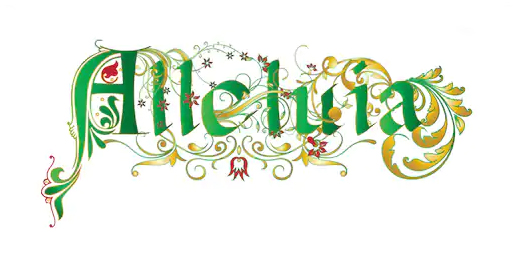 Alléluia (Jeune Chœur Liturgique)
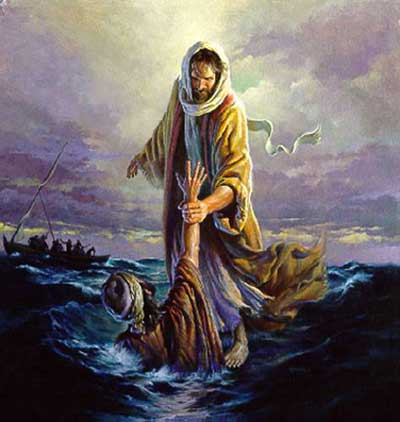 « Seigneur, sauve-moi !  
« Homme de peu de foi, pourquoi as-tu douté ? »
« Confiance ! c’est moi ; n’ayez pas peur ! »
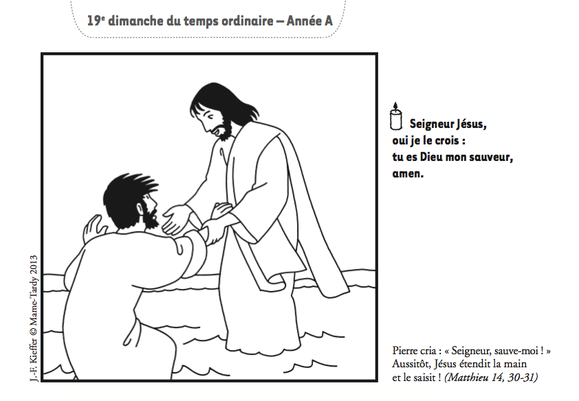 Credo

	          Credo

		           Credo
« SYMBOLE  DES  APÔTRES »

Je crois en Dieu, le Père tout-puissant,
Créateur du ciel et de la terre.
Et en Jésus Christ, son fils unique,
notre Seigneur,
qui a été conçu du Saint Esprit,
est né de la Vierge Marie,
a souffert sous Ponce Pilate,
a été crucifié, est mort et a été enseveli,
est descendu aux enfers,
le troisième jour est ressuscité des morts,
est monté aux cieux,
est assis à la droite de Dieu
le Père tout-puissant,
d’où il viendra juger les vivants et les morts.
Je crois en l’Esprit Saint,
à la sainte Église catholique,
à la communion des saints,
à la rémission des péchés,
à la résurrection de la chair,
à la vie éternelle.
Amen
Donne-moi la force d’aimer,
que je sois signe de paix.
Donne-moi la force d’aimer,
que je sois signe d’amour.
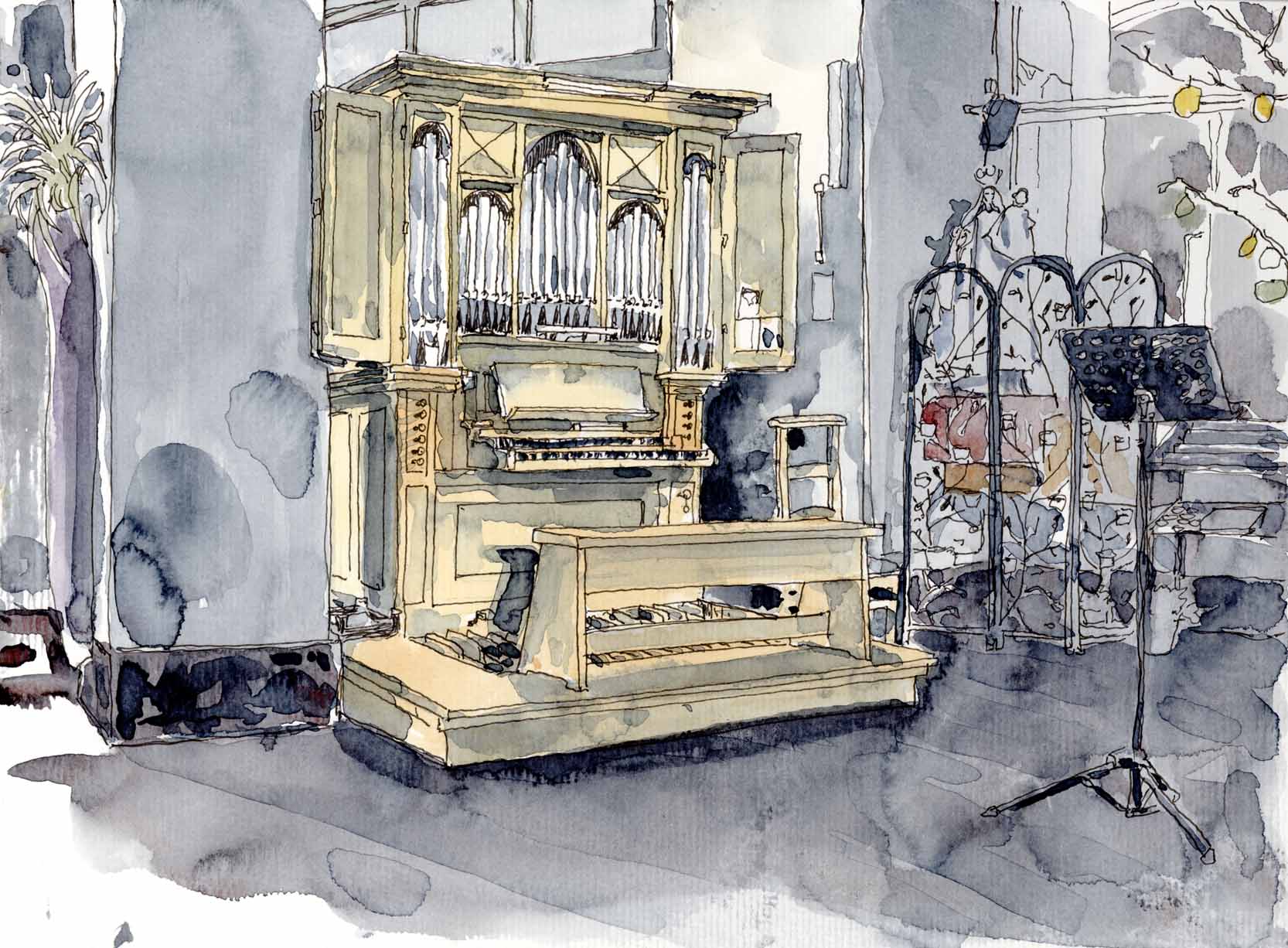 SANCTUS  DE  F. SCHUBERT.
Refrain.
Sanctus, sanctus, sanctus,
Saint est le Seigneur !
Sanctus, sanctus, sanctus,
Dieu de l’univers !

1.
Ciel et terre sont remplis 
de ta gloire immense.
Hosanna, Hosanna 
au plus haut des cieux !

2.
Béni soit celui qui vient 
au nom du Seigneur !
Hosanna, Hosanna 
au plus haut des cieux !
Anamnèse – messe celtique
Laurent Grzybowski / Jo Akepsimas


Il est grand le mystère de la foi.


Nous proclamons ta mort,
Seigneur Jésus, 
Amen, amen !

Nous célébrons ta résurrection.
Amen, amen !

Nous attendons ta venue
Dans la gloire, 
Amen, amen !
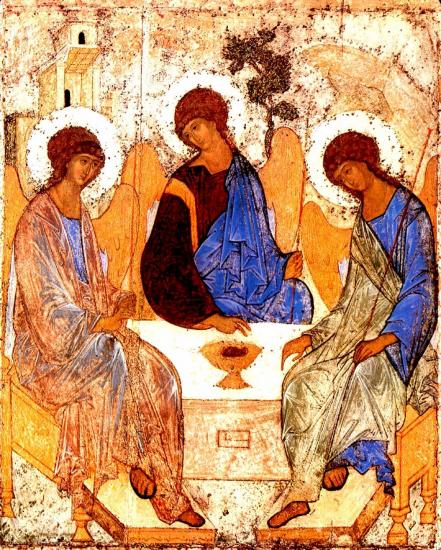 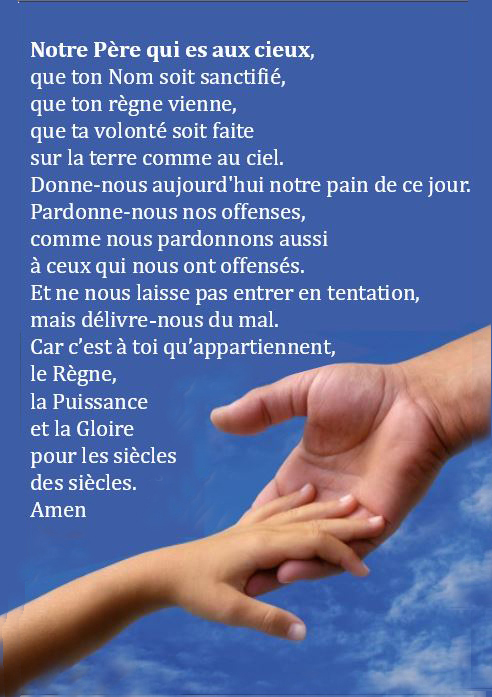 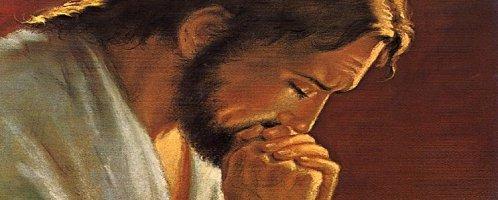 PRIÈRE POUR LA PAIX

Seigneur Jésus Christ, tu as dit à tes apôtres :
« Je vous laisse la paix, je vous donne ma paix » ,
ne regarde pas nos péchés 
mais la foi de ton Église :
pour que ta volonté s’accomplisse, 
donne-lui toujours cette paix,
et conduis-la vers l’unité parfaite, 
Toi qui règnes pour les siècles des siècles. 
Amen
AGNEAU DE DIEU DIT DE MOZART



Agneau de Dieu qui enlèves
le péché du monde,Prends pitié de nous,
Seigneur. (bis) Agneau de Dieu qui enlèves
le péché du monde,Prends pitié de nous,
Seigneur. (bis) Agneau de Dieu qui enlèves
le péché du monde,Donne-nous la Paix, Seigneur. (bis)
.
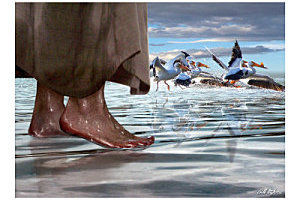 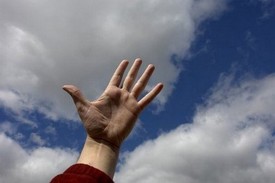 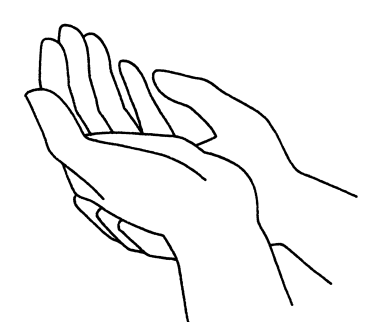 Nous demandons 
la grâce d’accueillir 
les signes de Jésus 
avec une grande foi.
VOUS QUI RECEVEZ 
LE CORPS ET LE SANG DU SEIGNEUR 

Refrain : Vous qui recevez 
le corps et le sang du Seigneur,Célébrez dans la Joie, 
la Pâque immortelle !

1 – Il leur a donné un pain céleste,Et l’homme a mangé le pain des anges,Nous avons pris un pain de bénédiction,Le corps immaculé du Christ Sauveur.

2. Il leur a donné le vin de l’immortalitéEt l’homme a bu le breuvage du SalutNous avons goûté à la coupe de bénédictionLe sang précieux du Christ Sauveur.
Refrain : Vous qui recevez 
le corps et le sang du Seigneur,Célébrez dans la Joie, 
la Pâque immortelle !

3. Nous te rendons grâce,
ô Christ notre DieuTu as daigné nous donner part 
à ton Corps et à ton SangTu as su conquérir nos cœurs
en venant nous visiterAussi,    avec les anges,
nous célébrons 
ta victoire sur la mort
Refrain : Vous qui recevez 
le corps et le sang du Seigneur,Célébrez dans la Joie, 
la Pâque immortelle !



4. Nous annonçons Seigneur, ta mort,Et nous chantons,    ô Christ,    
ta glorieuse résurrectionTu nous as jugés dignes 
du banquet mystique et ineffableEt nous participons dans l’allégresse 
à tes dons spirituels.
Vous qui recevez 
le corps et le sang du Seigneur,Célébrez dans la Joie, 
la Pâque immortelle !

5. Le Verbe qui est dans le sein du Père
Aujourd’hui est manifesté sur la croix.
Il a voulu être mis en terre 
comme un simple mortel,
Mais il est ressuscité le troisième jour  
et nous a fait le 
don de sa grande miséricorde.
Vous qui recevez 
le corps et le sang du Seigneur,Célébrez dans la Joie, 
la Pâque immortelle !


6. Bénissez le Seigneur 
qui a fait de grandes chosesTous les peuples, louez le SeigneurÔ justes,    tressaillez d’allégresse
dans le SeigneurVous qui avez pris le Corps et le Sang 
du Christ Sauveur.
RASSEMBLÉS EN UN MÊME CORPS


RASSEMBLÉS EN UN MÊME CORPS
ENTOUREZ LA TABLE DU SEIGNEUR,
RENDEZ GRÂCE À PLEINE VOIX,
FAITES PLACE AUX CHANTS DE JOIE
ALLELU, ALLELU, ALLELU, ALLELULIA !

1.  Le Seigneur est mon pasteur
     Il me comble de tout bien.
     À la source du bonheur
    Refait ma jeunesse.
RASSEMBLÉS EN UN MÊME CORPS
ENTOUREZ LA TABLE DU SEIGNEUR,
RENDEZ GRÂCE À PLEINE VOIX,
FAITES PLACE AUX CHANTS DE JOIE
ALLELU, ALLELU, ALLELU, ALLELULIA !


2.  Aux ténèbres du ravin
   N'a de cesse mon espoir.
Peu m'importe
un long chemin
Je verrai ta gloire.
RASSEMBLÉS EN UN MÊME CORPS
ENTOUREZ LA TABLE DU SEIGNEUR,
RENDEZ GRÂCE À PLEINE VOIX,
FAITES PLACE AUX CHANTS DE JOIE
ALLELU, ALLELU, ALLELU, ALLELULIA !

3. Gai repas nous est servi
De ta main en ta maison.
Tu nous donnes
un pain de vie
Vin nouveau déborde.
RASSEMBLÉS EN UN MÊME CORPS
ENTOUREZ LA TABLE DU SEIGNEUR,
RENDEZ GRÂCE À PLEINE VOIX,
FAITES PLACE AUX CHANTS DE JOIE
ALLELU, ALLELU, ALLELU, ALLELULIA !

4. Les années ont beau s'enfuir
Il tient ferme ton secours.
Et fidèle à rejaillir
Ta bonté m'entoure.
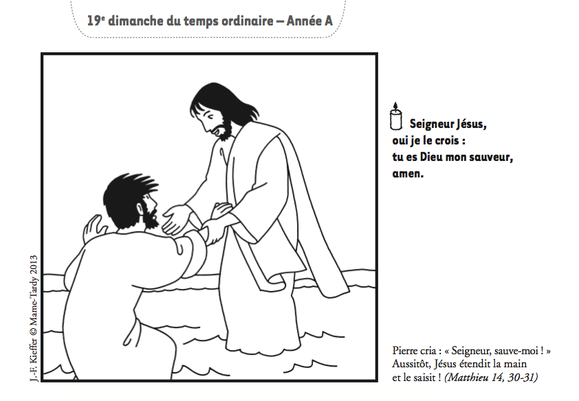 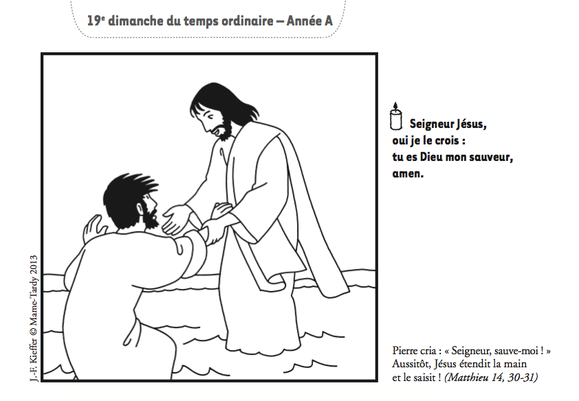 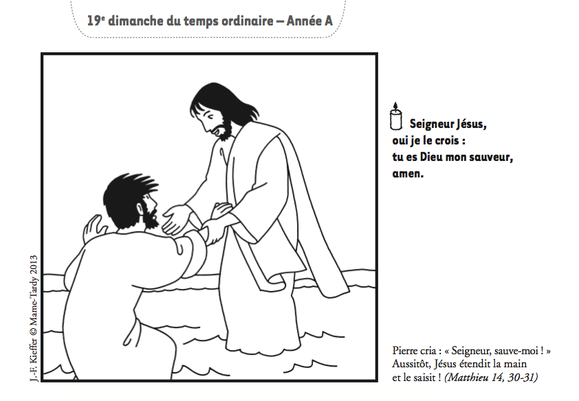 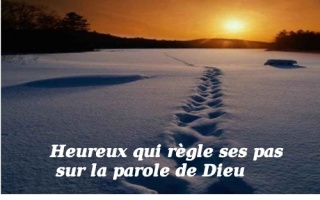 NE RENTREZ PAS CHEZ VOUS COMME AVANT

Ne rentrez pas chez vous comme avant Ne vivez pas chez vous comme avant Changez vos cœurs, chassez vos peurs Vivez en hommes nouveaux.

1. A quoi bon les mots si l'on entend pasA quoi bon les phrases 
si l’on se s’écoute pasA quoi bon la joie si l'on accueille pasA quoi bon la vie si l'on aime pas

2. Pourquoi une chanson 
si l'on chante pas Pourquoi l'espérance si l’on ne croit pas Pourquoi l'amitié si l'on n'accueille pas Pourquoi dire l'amour si l'on aime pas ?
Ne rentrez pas chez vous comme avant Ne vivez pas chez vous comme avant Changez vos cœurs, chassez vos peurs Vivez en hommes nouveaux.


3. Je vais repartir et je veux te prier Je vais repartir et je veux t'écouter Je vais repartir et je veux te chanter Je vais repartir et je vais t'annoncer
BON DIMANCHE À TOUS !

Les paroles des chants sont disponiblesune semaine avant la messe sur notre site internet :  
www.chorale-saint-vincent.be
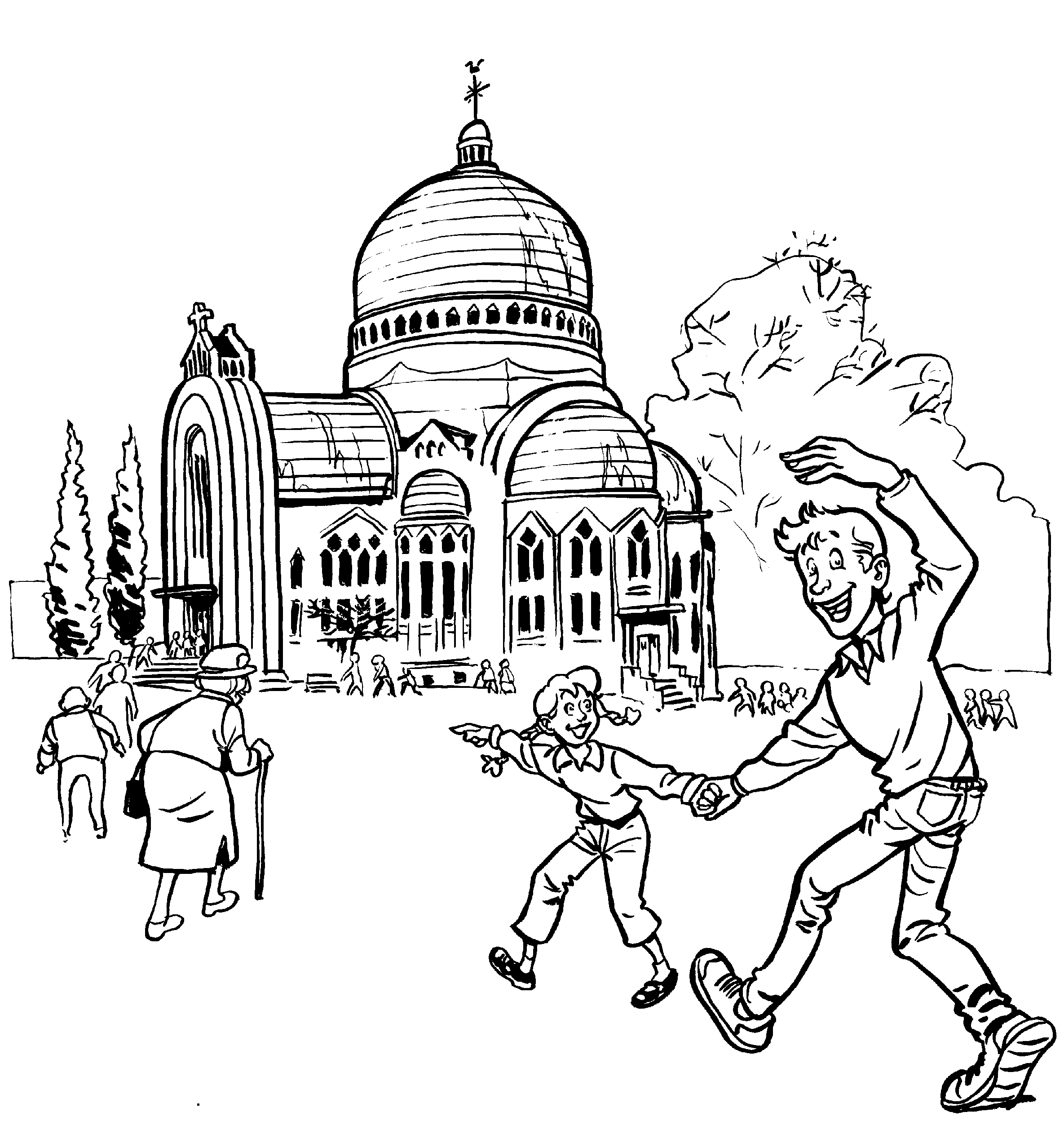